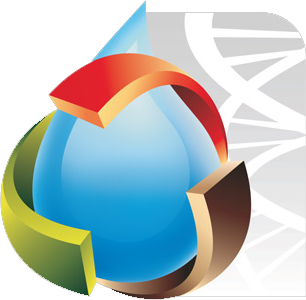 POLITECHNIKA CZĘSTOCHOWSKA
WYDZIAŁ INFRASTRUKTURY I ŚRODOWISKA
KIERUNEK: INŻYNIERIA ŚRODOWISKA
Praca dyplomowa inżynierska
TYTUŁ  TYTUŁ  TYTUŁ  TYTUŁPRACY  DYPLOMOWEJ
Promotor: dr inż. Imię Nazwisko
Wykonał: Imię Nazwisko
Cel Pracy
Celem pracy było określenie zmiany parametrów przewodów wodociągowych jakie występują w trakcie ich eksploatacji.
Zakres Pracy
Struktura sieci wodociągowej
Rys. 1 Schemat sieci wodociągowej
Przewody pracujące w sieci wodociągowej:
Przewody tranzytowe,
Przewody magistralne,
Przewody rozdzielcze.
Materiały w eksploatowanych sieciach wodociągowych
Żeliwo szare
AC – Azbestocement
Stal
Materiały Obecnie stosowane do budowy sieci wodociągowych
PCV
PE
Żeliwo sferoidalne
Eksploatacja Sieci wodociągowych
Właściwa eksploatacja przewodów to zapewnienie szczelności sieci oraz zapewnienie transportowanej wody w odpowiedniej jakości, ilości, pod odpowiednim ciśnieniem 
	Prawidłowa eksploatacja sprowadza się do:
zapewnienia ciągłości dostaw wody,
utrzymywania przewodów i armatury w sprawności,
usuwania w możliwie szybki sposób awarii i uszkodzeń,
prowadzenia planu prac remontowych,
zbierania i analizy danych charakteryzujących sieć – monitoring sieci.
Parametry przewodów
Sprawność rurociągów można scharakteryzować za pomocą
	obliczanych parametrów:
współczynnika oporów liniowych,
oporności właściwej,
przepływności właściwej.
Czynniki wpływające na pogarszanie się parametrów
Zwiększona awaryjność związana z materiałem
	Temperatura transportowanej wody
	Skład chemiczny wody: 
pH,
agresywny CO2,
zasadowość ogólna,
wapń i inne substancje.
	Budowa sieci w podłożu o naruszonej strukturze
	Korozyjność gruntu
Obliczanie parametrów pracy sieci na podstawie pomiarów terenowych
Badania terenowe prowadzone były w dniach 27.05.2012 - 03.06.2012r.  
	Punkty pomiarowe sieci zlokalizowane były w węzłach: 2, 29, 46 oraz w węźle 35 – na wyjściu z pompowni
	Ze względu na niejednoczesność prowadzenia pomiarów w węzłach do obliczeń przyjęto wartości średnie.
	Na podstawie różnicy ciśnienia między węzłami obliczono przepływność i oporność odcinków sieci.
Odcinek I
Odcinek nr I znajdował się między węzłem nr 2 na ul. Traugutta oraz węzłem nr 29 na skrzyżowaniu al. Armii Krajowej i ul. Obrońców Westerplatte
Odcinek II
Odcinek nr II zlokalizowany był pomiędzy węzłem nr 35 – wyjście z pompowni do skrzyżowania ul. PCK i ul. Borelowskiego w węźle 46
Wartości przepływności i oporności przewodów odcinka I
Odcinek I
	Materiał: PE, DN=200 mm, L=922 m
	Oporność:
C= 6,39 s2/m6
C= 8,72 s2/m6
	Przepływność:
M= 0,061 m3/s
M=0,023 m3/s
Wartości przepływności i oporności przewodów odcinka II
Odcinek II
	Materiał: Żeliwo, DN=100 mm, L=414 m
	Oporność:
C= 15,38 s2/m6
C= 15,65 s2/m6
	Przepływność:
M= 0,006 m3/s
M=0,008 m3/s
Wnioski
Pojęcie wzrostu oporności i spadku przepływności przewodów w trakcie eksploatacji jest pojęciem rzadko wykorzystywanym w projektowaniu sieci.
Przewód wykonany z PE charakteryzuje lepsza przepływność co oznacza mniejsze straty liniowe w stosunku do odcinka wykonanego z żeliwa
Obliczone wartości przepływności oraz oporności wskazują na prawidłową eksploatację sieci i brak konieczności wymiany przewodów